Čím chci být,až vyrostu
ROZÁLIE MURÁŇOVÁ
ZVĚROLÉKAŘKA
Chtěla bych se stát zvěrolékařkou,protože miluji zvířata  a cítím se s nimi dobře.
Myslím si že má volba je naprosto správná!!!!!!
MÁ SLABÁ STRÁNKA:Neuměla bych se postarat o hada a o krysy
MÁ SILNÁ STRÁNKA:postarala bych se třeba i o lva.Umím zvíře zklidnit.
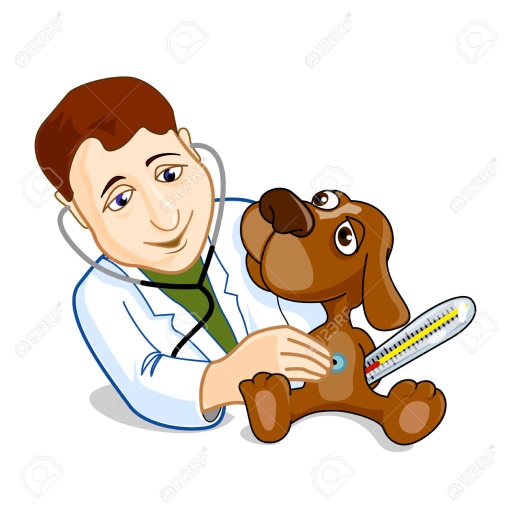 CO MI PRÁCE PŘINESE?
Hodně peněz
Nové zkušenosti
Bližší vztah ke zvířatům
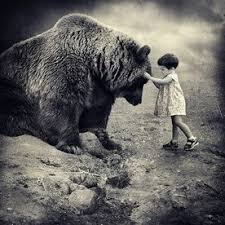 CO PRO TUTO PRÁCI UDĚLAT?
Dobře se učit
Vystudovat  vysokou školu
Mít zkušenosti se zvířaty
Nebát se žádného zvířete
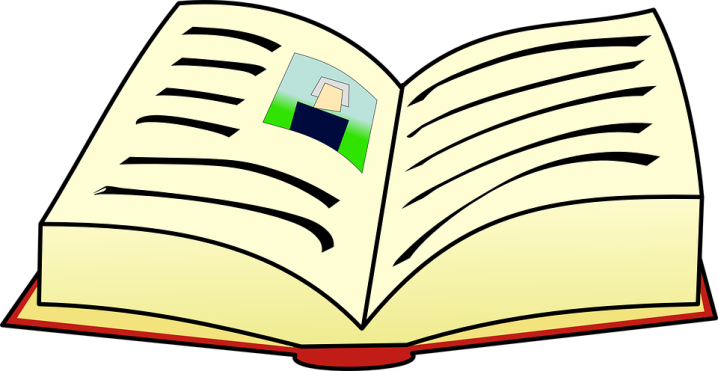 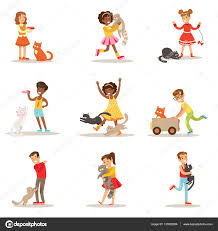 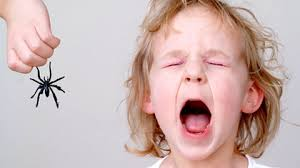 PROČ PRÁVĚ ZVĚROLÉKAŘSTVÍ?
Miluji zvířata 
Chci pomáhat
Operovat
Dělat různé průzkumy



MÁ RODINA MĚ VŽDY PODPORUJE!!!!!!!!!
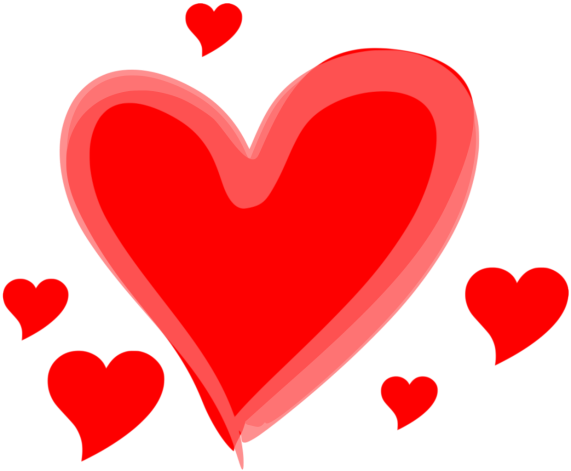 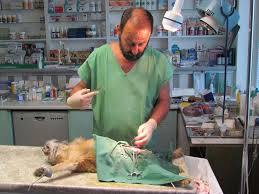 ZVĚROLÉKAŘSKÉ POTŘEBY
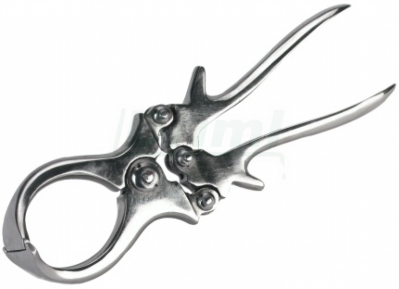 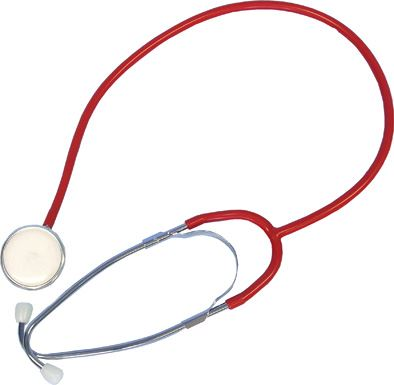 Rukavice
Injekční stříkačka
Stetoskop
Kastrovací kleště
Špachtle do tlamy
Digitální teploměr
Skalpel
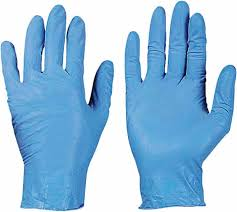 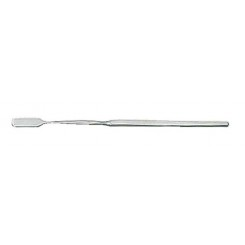 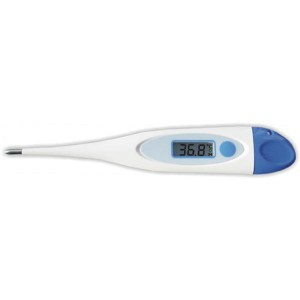 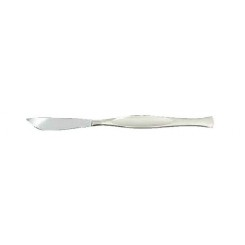 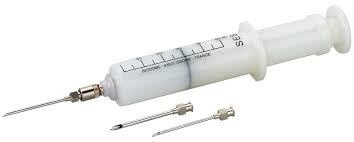 CHRIS BROWN
Narození : 11. září 1978 (38 let), Newcastle    
Výška : 1,88 m
Vzdělání : Universita v Sydney
CHRIS BROWN je nejznámější veterinář  v Austrálii
Můžete ho znát z televizního pořadu Veterinář z Bondi Beach.
MŮJ PIKTOGRAM
KONEC